Публичная презентация профессиональному и местному сообществу в рамках мероприятий ПНПО
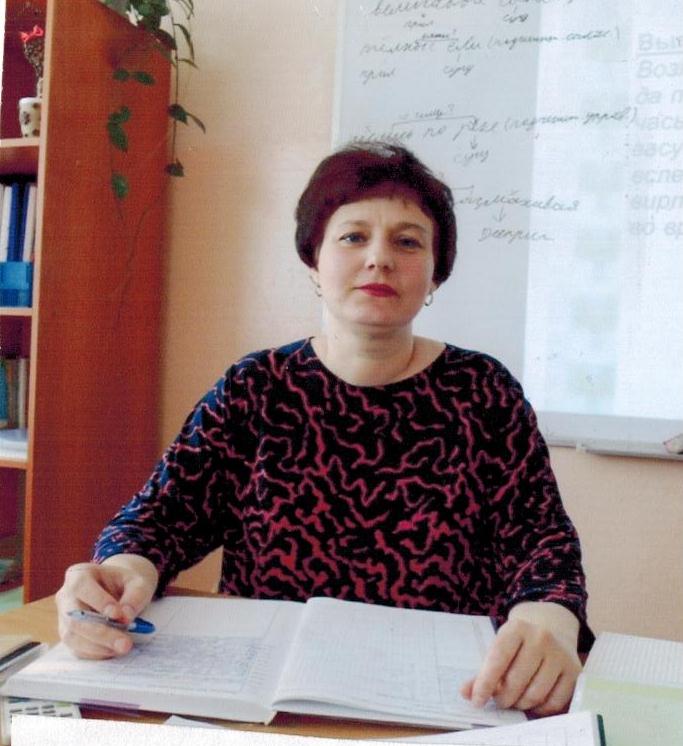 Золотарева Наталья Николаевна,
учитель русского языка и литературы
высшей квалификационной категории
 
муниципального общеобразовательного автономного учреждения средней общеобразовательной школы №15 городского округа города Райчихинска Амурской области
Ф.И.О. Золотарева Наталья Николаевна
Должность учитель русского языка и литературы 
Место работы муниципальное общеобразовательное автономное учреждение средняя общеобразовательная школа № 15 городского округа города Райчихинска
провела публичную презентацию результатов своей деятельности 
 
Где общешкольное родительское собрание МОАУ СОШ №15, протокол № 2 от 12.02.2015 г.
Когда 12.02. 2015г.
По теме: «Использование современных образовательных технологий с целью повышения познавательной активности обучающихся»
- учебные результаты обучающихся по русскому языку
рост качества знаний при полной успеваемости учащихся:
2011-2012 учебный год – 32%
2012-2013 учебный год – 63,9%
2013-2014 учебный год – 68,8%;
 
- учебные результаты обучающихся по литературе
рост качества знаний при полной успеваемости учащихся:
2011-2012 учебный год – 67,8%
2012-2013 учебный год – 74,3%
2013-2014 учебный год – 89,7%;
результаты педагогической деятельности за последние 3 учебных года:
Результаты ЕГЭ-2014 по русскому языку в сравнении с результатами по городу, области, РФ
- результаты внеурочной деятельности по предмету 
динамика количества учащихся принимающих участие в предметных  олимпиадах, конкурсах разного уровня
- высокие результаты учащихся, принимающих участие в предметных  олимпиадах, конкурсах разного уровня (количество победителей и призёров) 
2011-2012 учебный год – 14 уч.;
2012-2013 учебный год – 18 уч.;
2013-2014 учебный год – 26 уч.;
Результаты Всероссийской олимпиады школьников
Результаты участия обучащихся в научно-практических конференциях
высокий процент учащихся, посещающих элективные 
курсы учителя
Участие обучающихся в сетевых Интернет-проектах.
Интернет – публикации в рамках социального проекта для одаренных детей «Алые паруса» (nsportal.ru)
Организация социализации учащихся:
- высокий уровень методической, инновационной деятельности учителя
- рост количества методических материалов;
- рост учащихся, реализующих свои проекты с помощью ИКТ; 
- рост количества ежедневных посещений учителя и учащихся образовательных порталов;
- web-представление учителя на личном сайте http://nsportal.ru/zolotareva-natalya-nikolaevna 
- проведение интегрированных уроков средствами информационных технологий;
- проведение уроков на основе готовых программных продуктов;
- создание, пополнение и использование ЦОРов;
- использование учениками и учителем информационных ресурсов сети Интернет в ходе самообразования;
- использование компьютера и Интернета для подготовки к уроку и во время урока;
- систематическая работа по распространению собственного педагогического опыта;
- наличие методических публикаций, отражающих отдельные элементы методической системы учителя по теме «Использование современных образовательных технологий на уроках русского языка и литературы и во внеурочной деятельности с целью повышения познавательной активности обучающихся»
- участие в эксперименте (региональный уровень)

по введению Федерального государственного образовательного стандарта основного общего образования в практику общеобразовательных учреждений Амурской области на
Использование информационно – коммуникативных технологий в процессе обучения предмету.
Кроме этого, уровень владения ИКТ позволяет мне 
Создавать страницу на сайте (сайт учителя).
Размещать материалы в сети Интернет.
Применять в работе современные информационные технологии.
Создавать собственные ЦОРы (тесты по русскому языку для 5 класса).
Участвовать в видеоконференциях Фонда поддержки образования во Всероссийском проекте «Гимназический союз России» (на базе МОАУГ №8 гог Райчихинска).
Участвовать в вебинарах «Учебно – методического портала» http://www.uchmet.ru/people/user/52901/edit/ 
Реализовывать личностно – ориентированный подход при отборе и структурировании учебного материал урока.
Использовать ресурсы Интернета при обучении русскому языку с целью включения материалов сети в содержание урока, самостоятельного поиска информации учащимися, организации самостоятельного и дистанционного обучения, внеклассной работы по предмету. (Дистанционный курс по русскому языку http://nsportal.ru/user/36608/page/distantsionnyy-kurs-po-russkomu-yazyku-teoriya-i-praktika-napisaniya-sochineniya)
-участие в сетевых Интернет-проектах.
-наличие сертифицированных авторских (инновационных) программ и УМК.
-наличие методических публикаций, отражающих систему методической работы учителя.
-участие в деятельности экспертных комиссий, жюри разных уровней
-наличие последователей, работающих по методической системе данного учителя или активно использующих отдельные её элементы.
- участие в обучающих профессиональных семинарах, курсах и тренингах.
- участие в профессиональных конкурсах
- получение грантов.
- наличие государственных и отраслевых поощрений учителя
Благодарю за внимание!
МОАУ СОШ №15гог Райчихинск2015